Elementary Academy
Increasing student engagement through effective use of instructional technology.
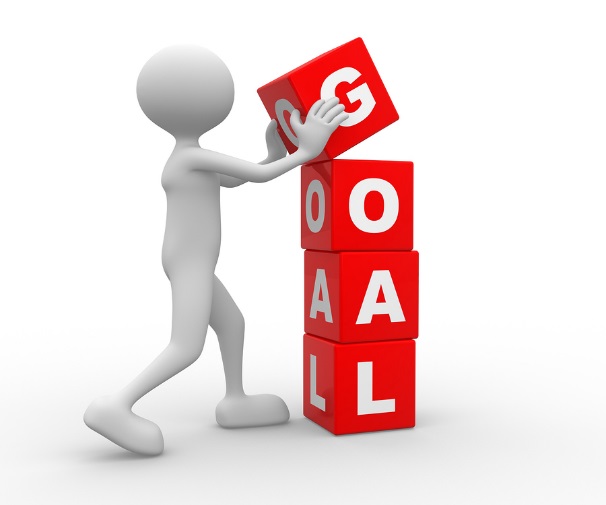 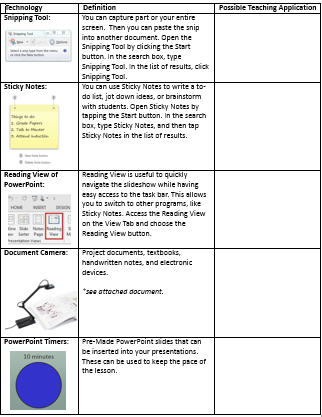 Article Reflection with Sticky Notes
What are some technologies you use or have heard of colleagues using during instruction?
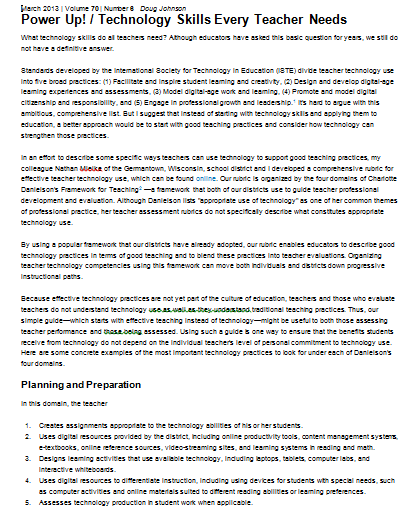 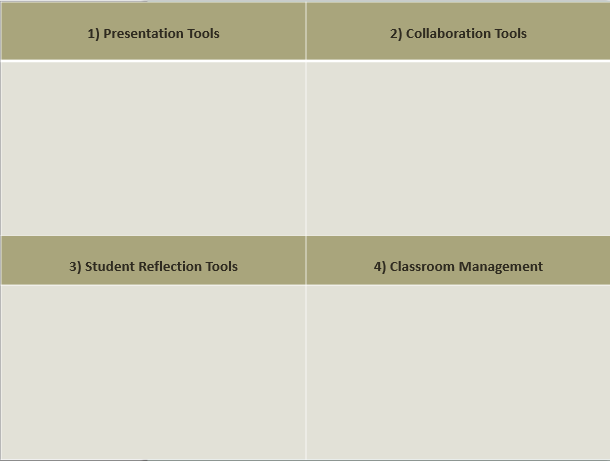 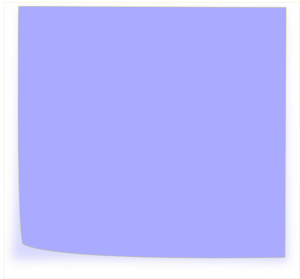 PowerPoint
[Speaker Notes: Add more here..reading, writing, categ.. Type in two technologies on sticky notes(by group)]
Tasks
Read the article (5 min)
List 6-8 technologies on sticky notes(5 min)
Categorize the sticky notes as a group(5 min)
5 minutes
10 minutes
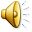 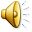 Reading Time
Sticky Notes
15 minutes
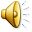 Categorize the Sticky Notes
[Speaker Notes: Type with a keyboard on sticky notes during parts 2 and 3 in group order by passing keyboard around to each table. Each group should type two technologies onto sticky notes that are not listed by the other groups. (Model Reading View in PowerPoint with Sticky Notes.)]
Snipping Tool
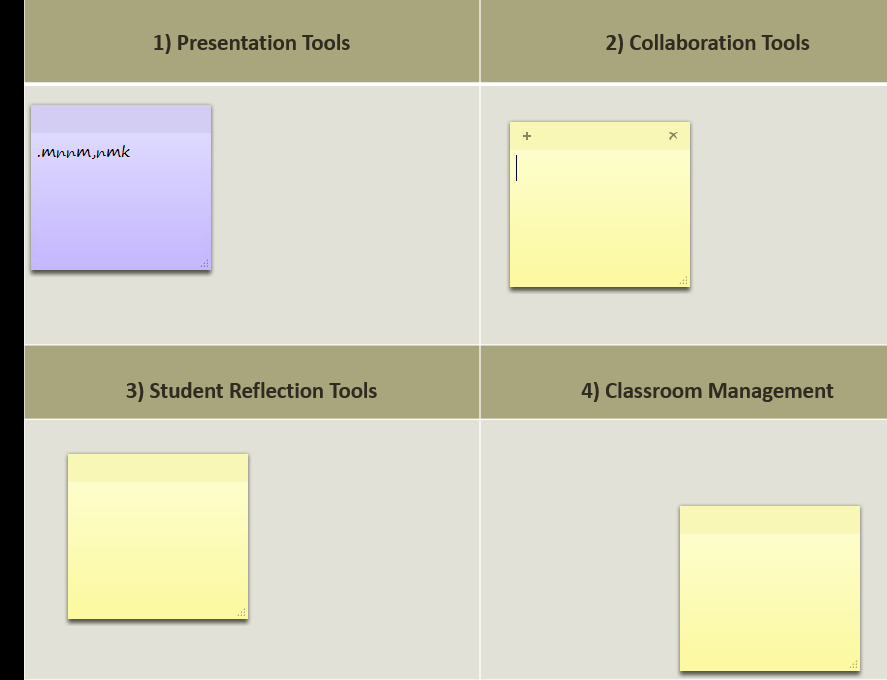 [Speaker Notes: Show how to archive the slide with Sniping Tool.]
Reflect on Your Sheet
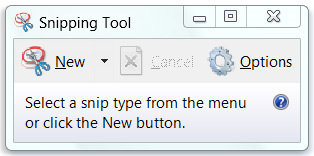 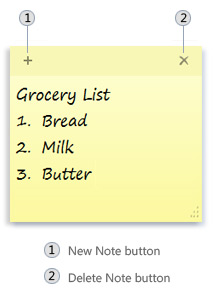 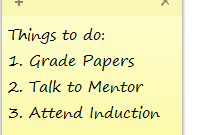 Closure Tweet
Read: The Rubric for Domains 2 and 3.  Focus on the proficient and distinguished column. 
Create a Tweet:  As a group, tweet your goal/next step for engaging students through Educational Technology.
Note: Each group will pick a person to read the Tweet out loud to the whole group when placing it under the document camera.
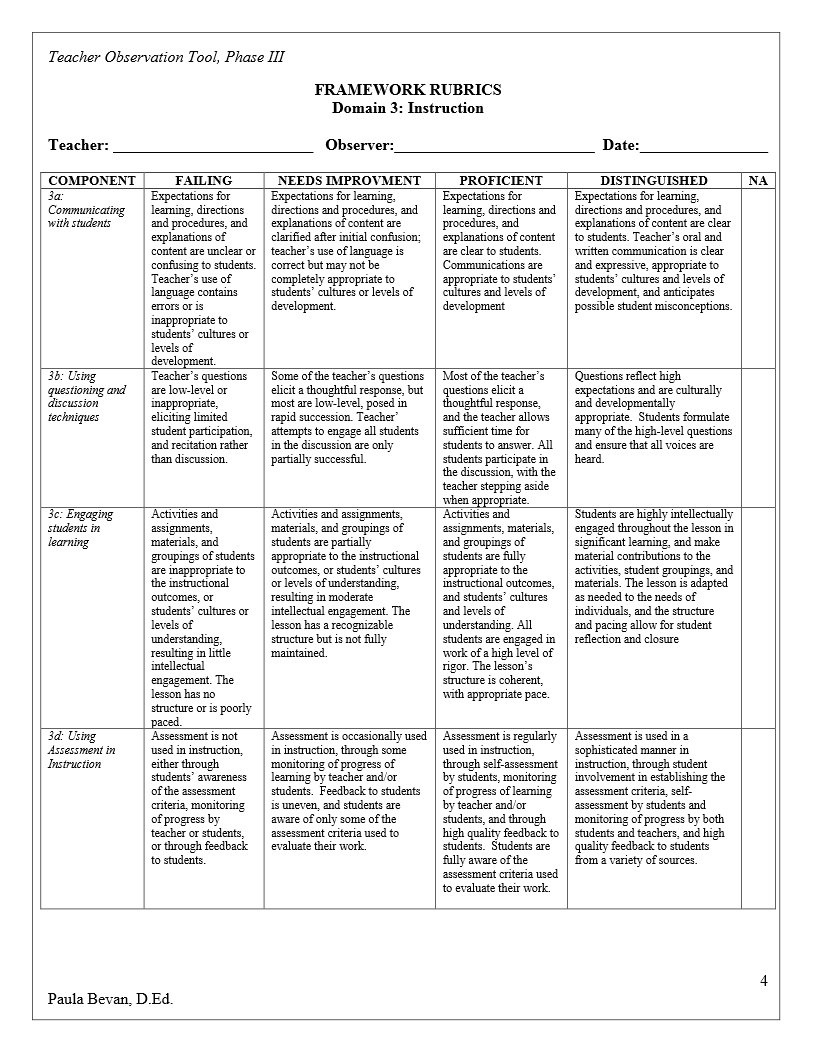 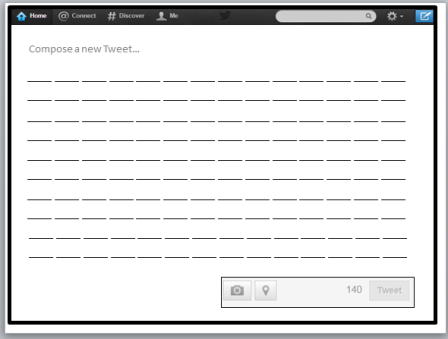 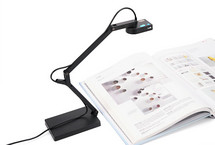 [Speaker Notes: Show how to archive the slide with Sniping Tool.]
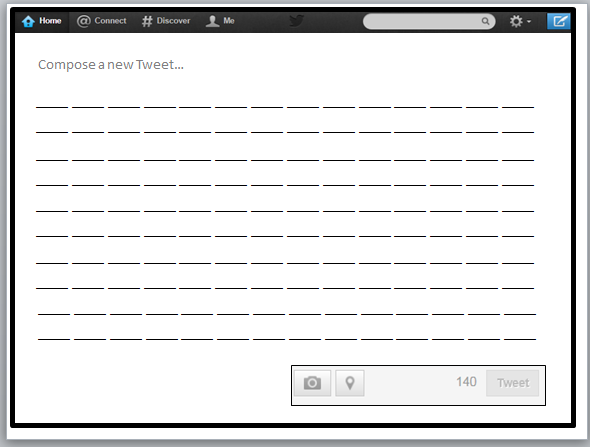 U   s   e      d    o   c    u    m  e     n   t
c     a    m    e   r    a         t     o
m   a     x    i     m   i    z      e
i       n     s     t   r    u    c     t     I     o   n    a    l
t     i     m    e
#     2      c
Closure Tweet
Read: The Rubric for Domains 2 and 3.  Focus on the proficient and distinguished column. 
Create a Tweet:  As a group, tweet your goal/next step for engaging students through Instructional Technology
Note: Each group will pick a person to read the Tweet out loud to the whole group when placing it under the document camera.
2:00
1:59
1:58
1:57
1:56
1:55
1:54
1:53
1:52
1:51
1:50
1:49
1:48
1:47
1:46
1:45
1:44
1:43
1:42
1:41
1:40
1:39
1:38
1:37
1:36
1:35
1:34
1:33
1:32
1:31
1:30
1:29
1:28
1:27
1:26
1:25
1:24
1:23
1:22
1:21
1:20
1:19
1:18
1:17
1:16
1:15
1:14
1:13
1:12
1:11
1:10
1:09
1:08
1:07
1:06
1:05
1:04
1:03
1:02
1:01
1:00
0:59
0:58
0:57
0:56
0:55
0:54
0:53
0:52
0:51
0:50
0:49
0:48
0:47
0:46
0:45
0:44
0:43
0:42
0:41
0:40
0:39
0:38
0:37
0:36
0:35
0:34
0:33
0:32
0:31
0:30
0:29
0:28
0:27
0:26
0:25
0:24
0:23
0:22
0:21
0:20
0:19
0:18
0:17
0:16
0:15
0:14
0:13
0:12
0:11
0:10
0:09
0:08
0:07
0:06
0:05
0:04
0:03
0:02
0:01
End
2:00
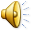 5 minutes
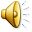 [Speaker Notes: Share one person from each group than break.]
Reflect on Your Sheet
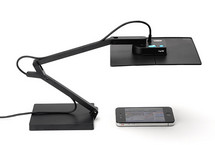 2:00
[Speaker Notes: Show how to archive the slide with Sniping Tool.]
Resources:http://www.cbsd.org/jjaffe
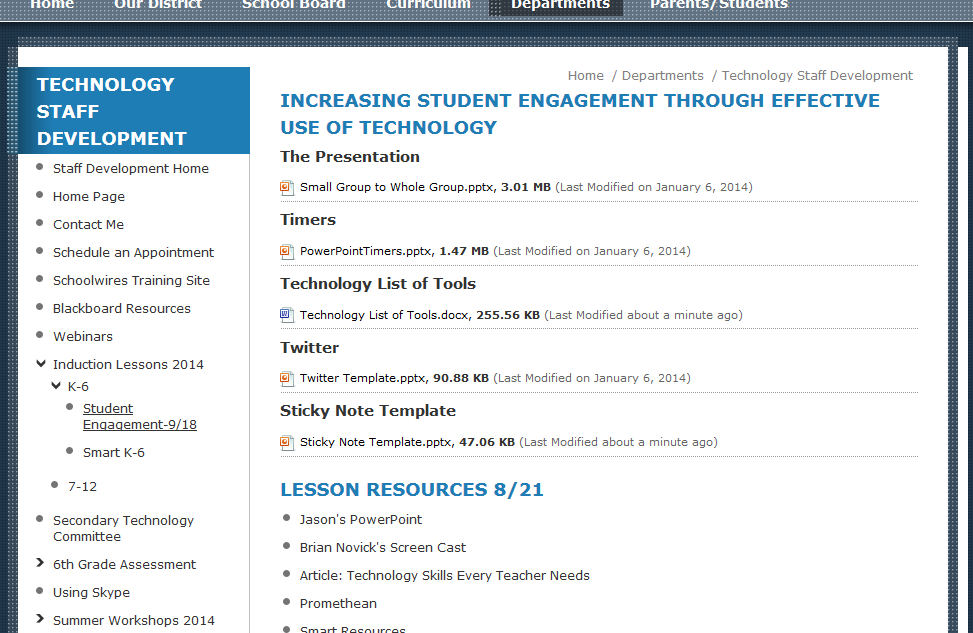 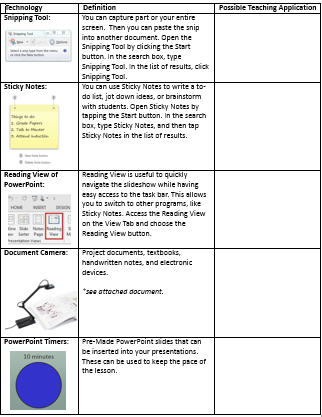 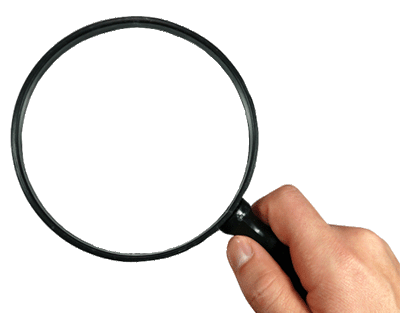